Smjernice za rad učitelja i nastavnika hrvatskoga jezika Istarske, Karlovačke, Ličko-senjske, Primorsko-goranske, Šibensko-kninske i Zadarske županije u školskoj godini 2021./2022.
Županijsko stručno vijeće učitelja/ca Hrvatskoga jezika Ličko –senjske županije
Otočac, 24. studenoga 2021.
Dragocjenka Bilović
1. Uvodna riječ i predstavljanje Mrežnoga mjesta s preporukama za rad učitelja i nastavnika hrvatskoga jezika Istarske, Karlovačke, Ličko-senjske, Primorsko-goranske, Zadarske i Šibensko-kninske županije
2. Program rada
.
3,Komunikacija u odgojno-obrazovnom procesu (učitelj/nastavnik - učenik - roditelj, nastava na daljinu)
Planiranje nastave hrvatskoga jezika (GIK, planiranje izbora književnih djela za cjelovito čitanje) i njezina evidencija (bilježenje nastavnih jedinica u e-Dnevniku)


4. Vrednovanje učeničkih postignuća (bilješke, praćenja, zaključna ocjena)

5. Stručno usavršavanje (prijedlog plana i programa individualnoga stručnog usavršavanja, prijedlog stručne literature, prijedlog rada stručnoga aktiva)
Obvezne sastavnice godišnjega izvedbenog kurikuluma (GIK-a): popis tema
predmetna područja 
odgojno-obrazovni ishodi predmetnoga kurikuluma koji se ostvaruju po temama
okvirni broj sati za temu ili predmetno područje

Napomena: učitelj/nastavnik po svom izboru može koristiti i dodatne sastavnice (međupredmetne teme, sadržaji učenja, tekstovi, vrednovanje i dr.)
Autonomija učitelja.
Promjenjivost.
Dogovor unutar škole.
Godišnji izvedbeni kurikulum (GIK)
Planiranje djela za cjelovito čitanje
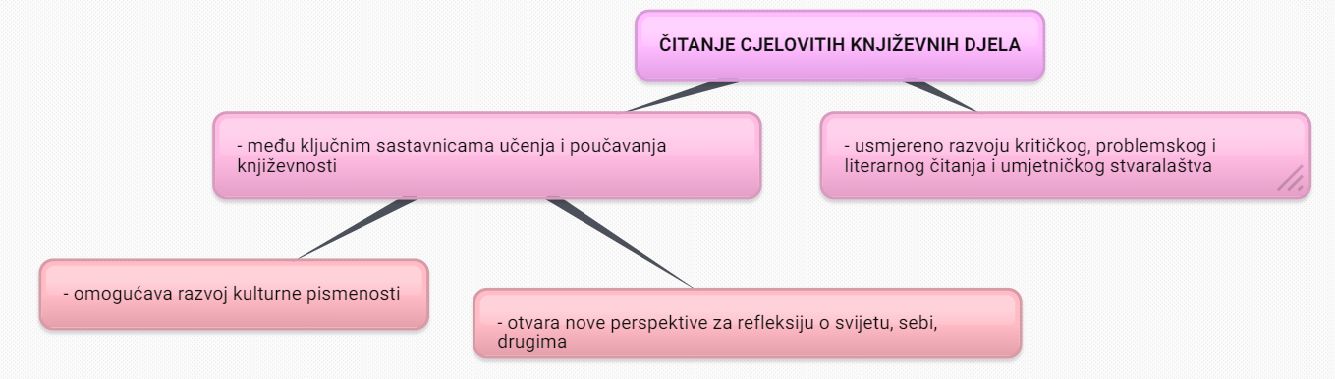 Planiranje izbora književnih djela za cjelovito čitanje
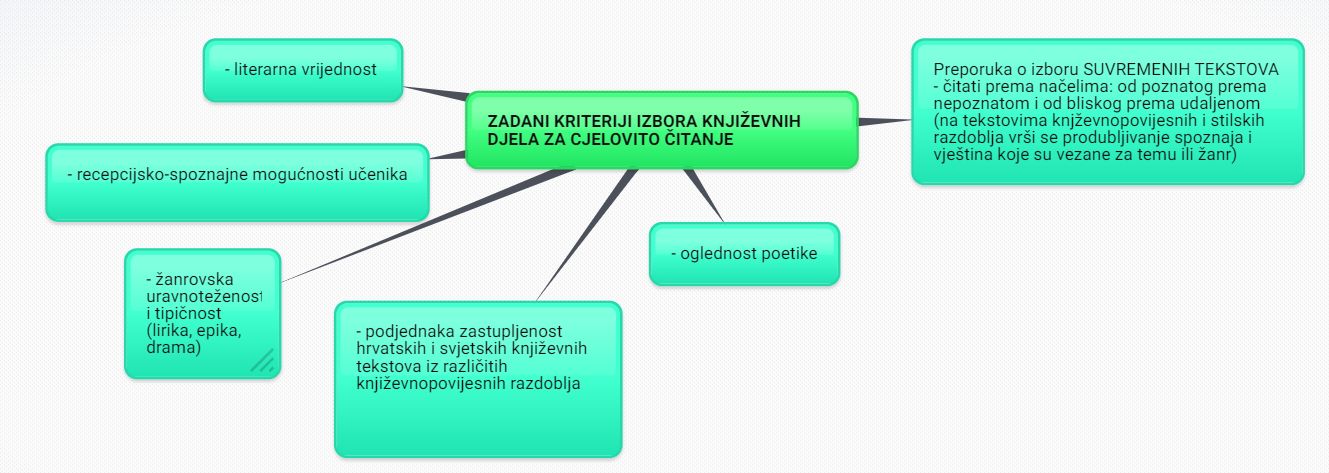 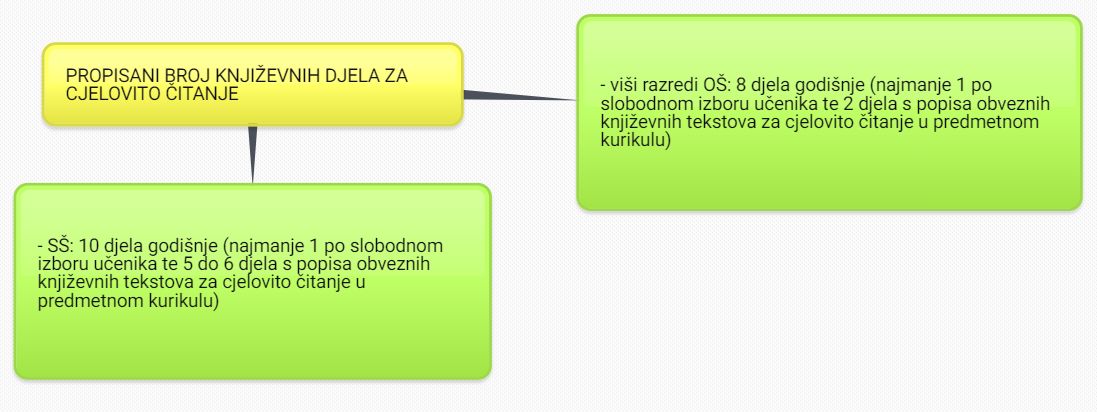 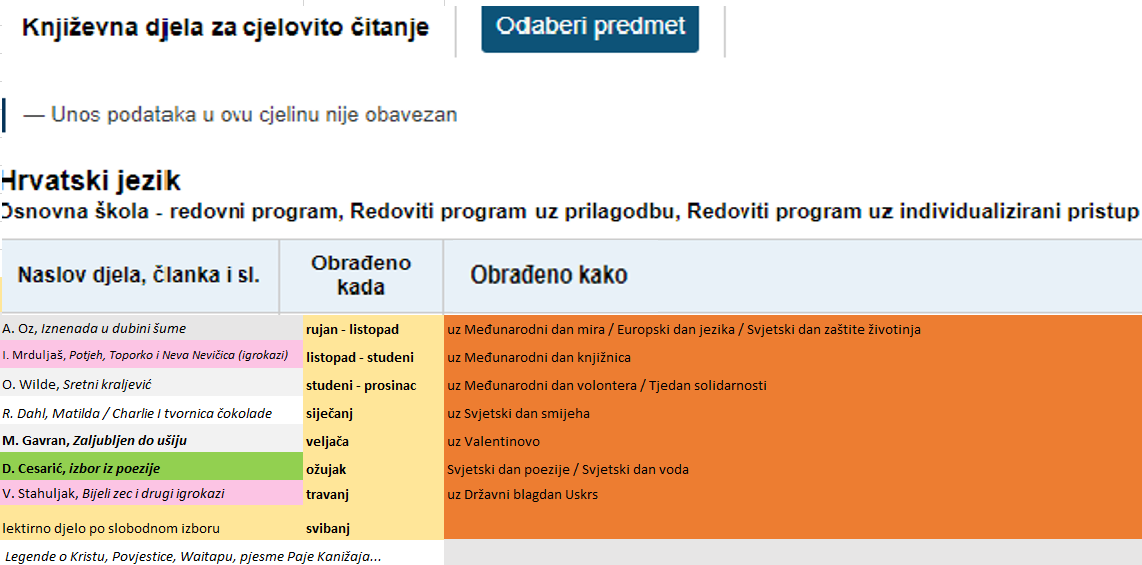 Prijedlog bilježenja nastavnih jedinica u dnevniku rada razrednih knjiga e-Dnevnika:
Lipa divojka, lirska narodna pjesma - obrada s elementima školske interpretacije (SŠ HJ B.1.2, SŠ HJ A.1.7, SŠ HJ C.1.1)
Vijest - obrada s vježbom (SŠ HJ A.1.3, SŠ HJ A.1.2)
Veliko početno slovo - obrada (OŠ HJ A.5.4)
Mediji i medijska pismenost - obrada (OŠ HJ A.5.3, OŠ HJ C.5.1)
Upućivanje - obrada novoga gradiva s vježbom ( SŠ HJ A.3.3, SŠ HJ A.3.4, SŠ HJ A.3.7)
Tin Ujević, Svakidašnja jadikovka - obrada i interpretacija (SŠ HJ B.3.1, SŠ HJ B.3.3)
Obilježja dramskoga teksta (igrokaz Zdenke Heršak „Sat tjelesnoga odgoja“) – obrada uz elemente školske interpretacije (OŠ HJ B.5.2)
Usporedba književnoga i neknjiževnoga  teksta slične tematike („Tradicionalne istarske igre kartama“ s „Trešete“ i „Briškula“ Drage Gervaisa) – uvježbavanje (OŠ HJ B.7.1)
Stilski obilježeni i neobilježeni red riječi u rečenici – obrada (OŠ HJ A.7.5)
naslov teksta ili udžbeničke jedinice, sadržaji...
tip sata
oznaka planiranih ishoda (o izboru i broju ishoda odlučuje predmetni učitelj/nastavnik u skladu s načelom ekonomičnosti)
ISHODI - upućuju učitelje i nastavnike na korištenje predmetnog kurikula
Vrednovanje učeničkih postignuća (bilješke opisnoga praćenja i zaključna ocjena)
Što je vrednovanje?- prikupljanje podataka u procesu učenja i postignutoj razini ostvarenosti odgojno-obrazovnih ishoda,  znanjima, vještinama, sposobnostima, samostalnosti, odgovornosti...
Kada se provodi?
sustavno tijekom nastave (formativno češće; sumativno rjeđe, nakon učenja i poučavanja, za utvrđivanje ostvarene    razine odgojno-obrazovnih ishoda
- planiranje budućeg učenja i poučavanja (vrednovanje za učenje)
- razvoj autonomnog i samoreguliranog pristupa učenju (vrednovanje kao učenje) 
- ocjenjivanje razine postignuća  (vrednovanje naučenog)

Kako se provodi?
Koja mu je svrha?
-  u vidu praćenja, provjeravanja i ocjenjivanja
- formativno (bilješka opisnog praćenja) i sumativno (brojčana ocjena, bodovi)
- u skladu s unaprijed definiranim postupcima, načinima, metodama i elementima
    
Tko ga provodi - učitelji/nastavnici provode školsko vrednovanje
- neovisna vanjska ustanova provodi vanjsko vrednovanje
- učitelji/nastavnici i neovisna ustanova provode hibridno vrednovanje
Svrha vrednovanjaprocjena ostvarenosti ishoda
planiranje poučavanja
povratna informacija učeniku, poboljšanje i unaprjeđivanje učenja 
poticanje viših kognitivnih razina
osiguravanje osnove za ocjene
Obveze učitelja/nastavnika tijekom vrednovanja:
pravovremeno upoznati učenike s elementima vrednovanja, o.-o. ishodima, kompetencijama, o.-o. ishodima na razini dobar, metodama, planiranoj učestalosti vrednovanja
vrednovanje postignuća učenika s teškoćama uskladiti s preporukama
tijekom vrednovanja pravovremeno (najbolje na sljedećem satu) bilježiti zapažanja koja pomažu pri zaključivanju ocjena i koja su roditelju i učeniku uočljiva i razumljiva
ocjenjivati javno u razrednom odjelu
ocjene javno priopćiti, obrazložiti i dobro upisati
radove dati na uvid i čuvati u školi do kraja školske godine
na stranicama škole objaviti termine za individualne razgovore s roditeljima
Bilješke opisnoga praćenja učeničkih postignuća u imeniku razrednih knjiga u e-Dnevniku
Sadržaj bilješke
nadnevak
(naziv provjere i postotak)
iskaz zapažanja o postignutoj razini o.-o. ishoda, znanjima, vještinama, sposobnostima, samostalnosti, odgovornosti; sadrži osvrt o usvojenom uz ukazivanje na područja u kojima učenik može napredovati te smjernice za poboljšanje učenja
*bilješke se vode o bilo kojim sadržajima koji mogu doprinijeti zaključivanju ocjene te pomoći učenicima  u unapređenju učenja.
Izraz bilješke
- oblik izražavanja prilagođen učenicima i roditeljimakorištenje riječima koje su općepoznate (izbjegavati služiti se većini nepoznatim stručnim terminima, ne bilježiti oznake ishoda)
sustavnost u oblikovanju teksta (pisanje u natuknicama ili rečenicama) zbog preglednosti
gramatička i pravopisna uzornost
podržavajući ton
*komunikacijska i estetska prohodnost teksta
Vrijeme pisanja bilješki
 kontinuirano
pravovremeno (u slučaju provjere, najbolje odmah sljedeći sat ili što je ranije moguće)
Neprihvatljivi oblici ponašanja
prepisivanje od drugih učenika na ispitu
prepisivanje/kopiranje zadaća ili radova uz dopuštenje drugih učenika 
dopuštanje drugim učenicima prepisivanje na ispitu 
pisanje zadaća i drugih radova umjesto drugih učenika 
plagiranje, odnosno uporaba tuđih riječi i/ili misli bez navođenja izvora 
krivotvorenje ispitnih materijala ili podataka u projektima / istraživačkim radovima 
prikrivanje i prešućivanje varanja, plagiranja i prepisivanja drugih učenika
Školsko ocjenjivanje
Školska ocjena
Ocjenjivanje
- kvalitativna i kvantitativna procjena 
prosudba vrijednosti učenikova usmenoga i pisanoga odgovora 
procjena učenikovih sposobnosti i mogućnosti 
procjena o učenikovu korištenju vlastitih mogućnosti
procjena učenikova zalaganja i rada na satu
- praćenje razvoja motoričkih sposobnosti i sazrijevanja u emocionalnom području 
Pravilnik o načinima, postupcima i elementima (Uvodno provjeravanje, Usmeno provjeravanje, Pisano provjeravanje, Ponavljanje pisane provjere znanja)
- služi za raspoznavanje, predviđanje i poticanje
dobro 
vrlo dobro 
izvrsno ili odlično
 dovoljno
 nedovoljno
Odluka o zaključnoj ocjeniProizlazi iz usvojenosti odgojno-obrazovnih ishoda definiranih i razrađenih u kurikulu nastavnoga predmeta
donošenje je definirano predmetnim elementima vrednovanja kao i udjelom koji oni imaju u zaključnoj procjeni
utemeljena na vrijednostima, valjanim i dokazivim informacijama o učenikovu učenju i napretku

Zaključna ocjena
treba sadržavati što više informacija o učenikovu učenju i napredovanju (pouzdana, točna, primjerena) 
treba se temeljiti na podatcima dobivenim različitim načinima i metodama vrednovanja (naučenoga, za učenje i kao učenje) 
donosi je samostalno svaki učitelj/nastavnik (pomažu mu kurikulom definirane razine usvojenosti odgojno-obrazovnih ishoda)
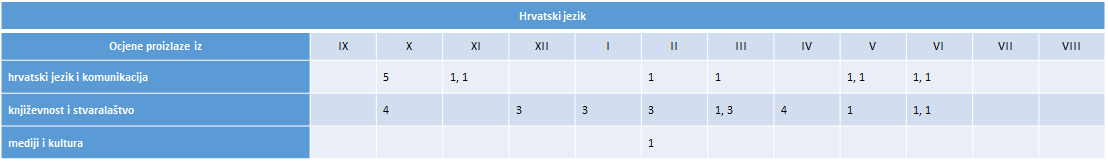 Primjer iz prakse
Stručno usavršavanje (prijedlog plana i programa individualnoga stručnog usavršavanja, prijedlog stručne literature, prijedlog rada stručnoga aktiva)

dio radne obveze
Učitelji, nastavnici, stručni suradnici i ravnatelji školske ustanove imaju pravo i obvezu trajno se stručno osposobljavati i usavršavati kroz programe koje je odobrilo Ministarstvo. (...) Pod stalnim stručnim osposobljavanjem i usavršavanjem (...) podrazumijeva se pojedinačno i organizirano usavršavanje u matičnoj znanosti u području pedagogije, didaktike, obrazovne psihologije, metodike, informacijsko-komunikacijskih tehnologija, savjetodavnog rada, upravljanja, obrazovnih politika i drugih područja relevantnih za učinkovito i visokokvalitetno obavljanje odgojno-obrazovne djelatnosti u školskim ustanovama. Programe (...) organiziraju i provode ustanove nadležne za stručno usavršavanje.
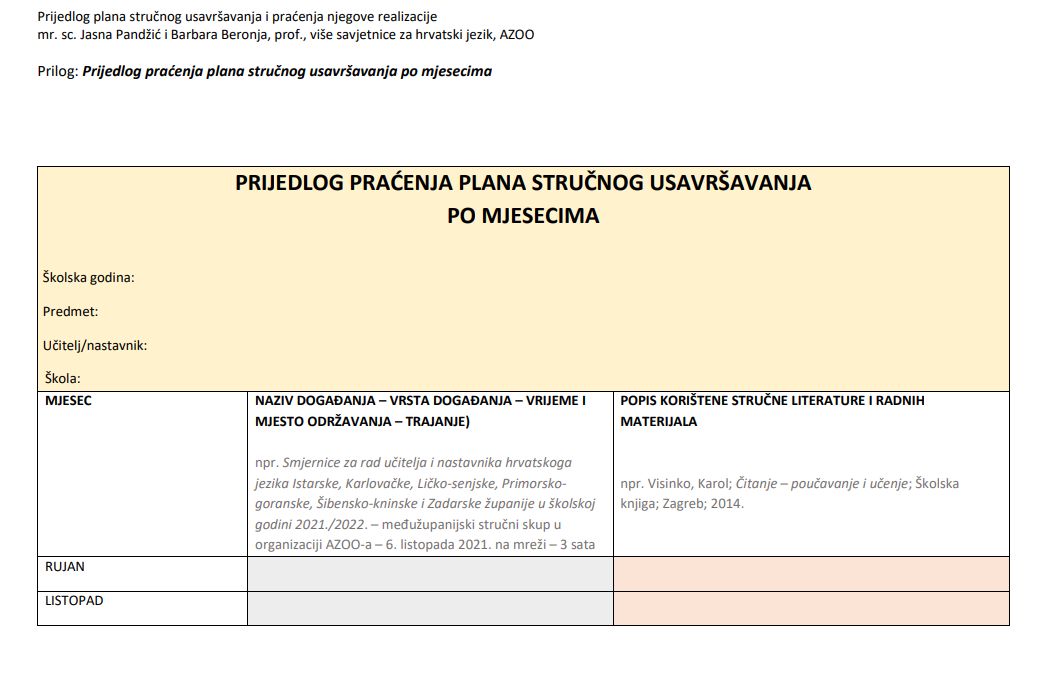 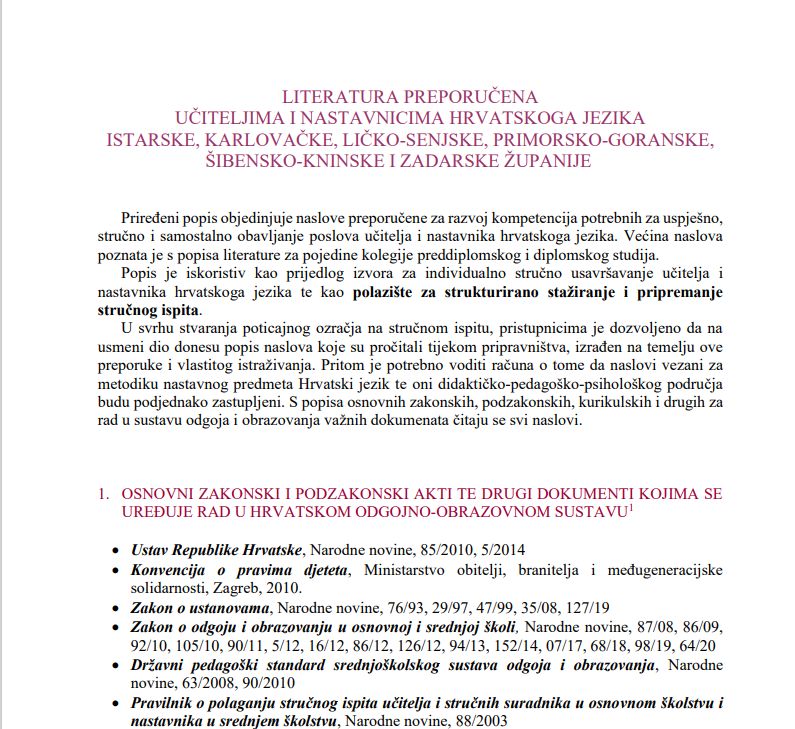 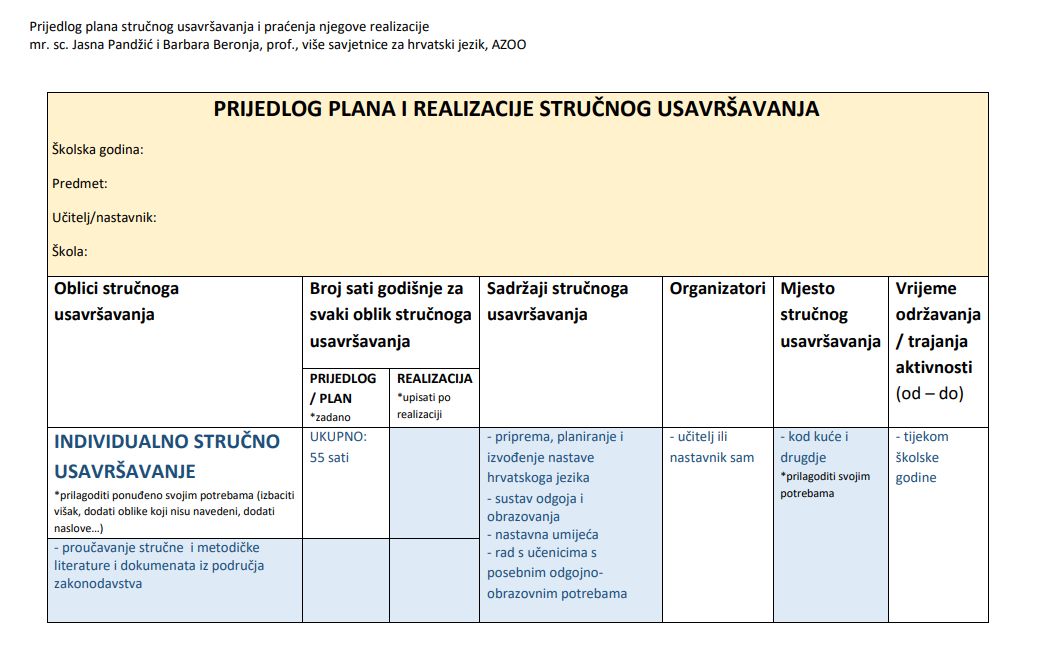 Ideja profesionalnosti i profesionalnog razvoja
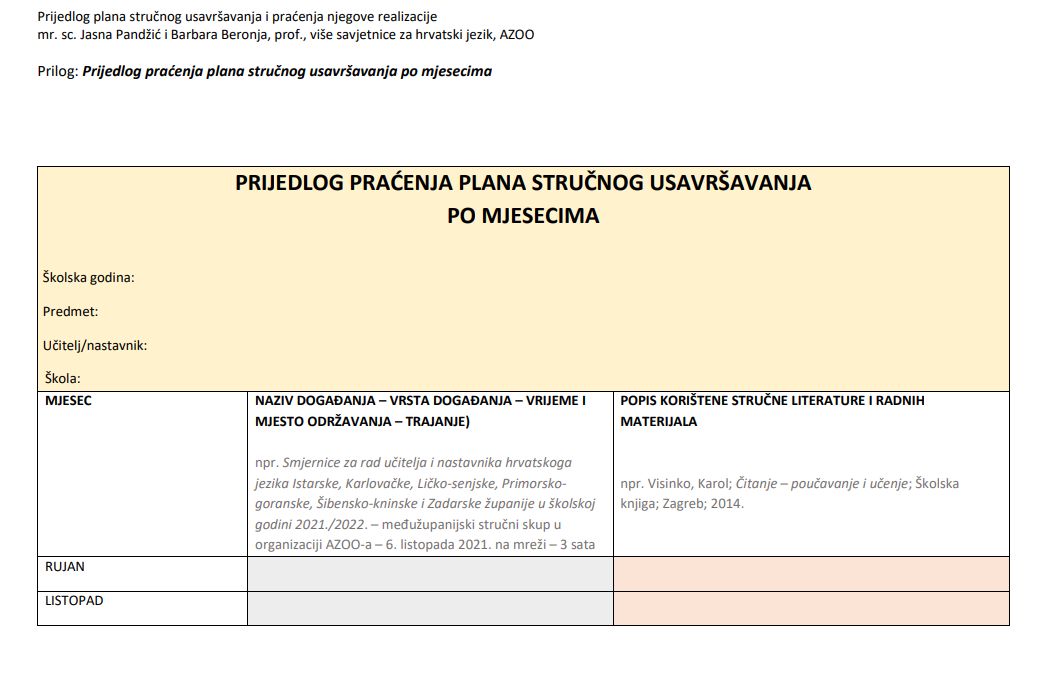 Suradnja u školskom stručnom tijelu: stručnom aktivu učitelja/nastavnika hrvatskoga jezika
stručni aktiv jedno je od stručnih tijela škole (ostala: razredno i učiteljsko/nastavničko vijeće)  
sastoji se od sustručnjaka povezanih zajedničkim interesima 
imenuje ga učiteljsko/nastavničko vijeće
radi na sastancima 
sjednice saziva i vodi voditelj stručnoga aktiva 
    kojega imenuje učiteljsko/nastavničko vijeće
obavlja poslove u skladu sa statutom škole 
poslovi u vezi s izradom izvedbenog kurikula 
poslovi u vezi kriterija i instrumenata za praćenje i ocjenjivanje znanja i vještina učenika
poslovi u vezi obveza učenika  
poslovi predlaganja nabavke nastavnih sredstava i pomagala 
odabir udžbenika i priručnika te druge pomoćne literature
drugi stručni poslovi na temelju zaključaka i uputa učiteljskog / nastavničkog vijeća
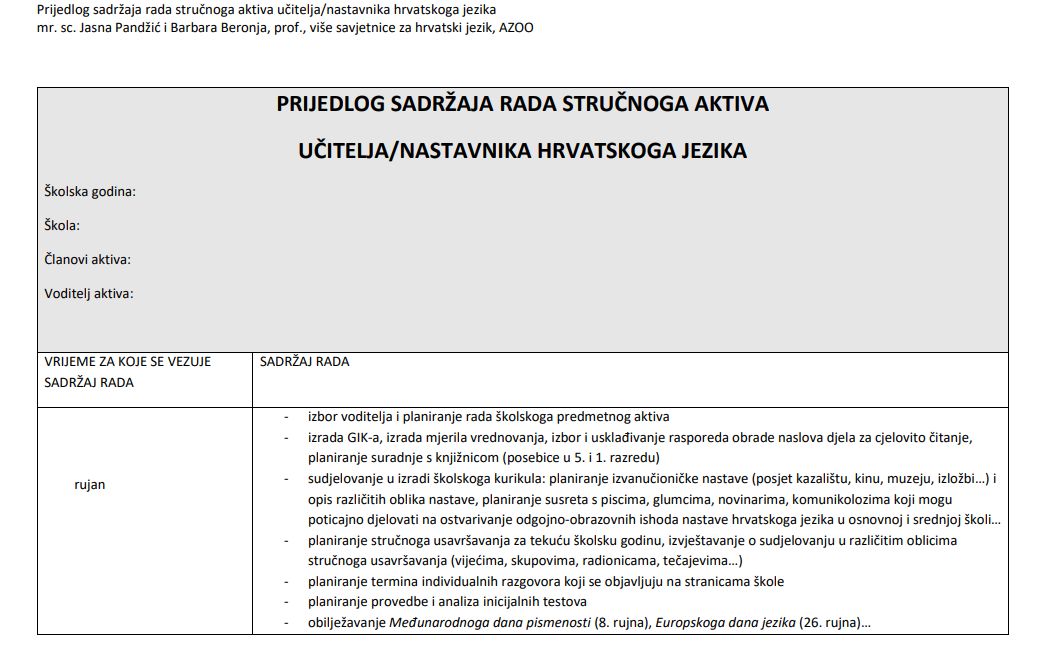 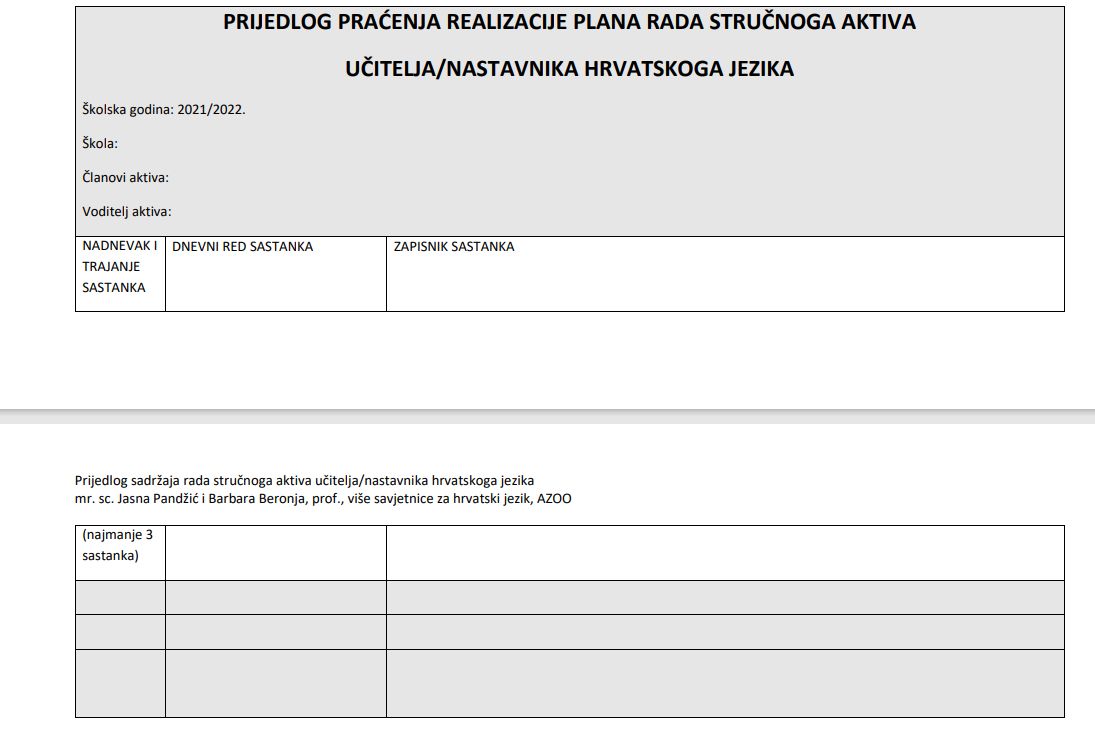 https://padlet.com/ava2barbara/mreznomjestoHJ